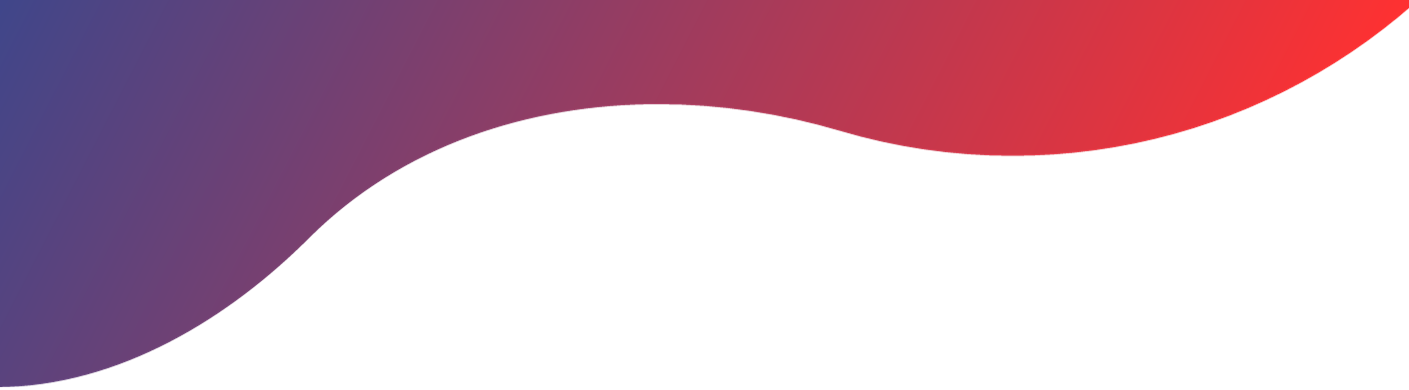 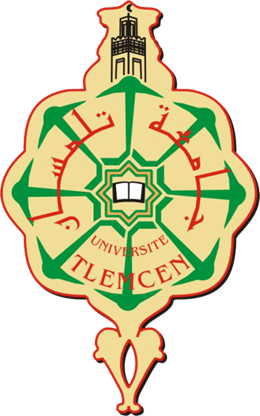 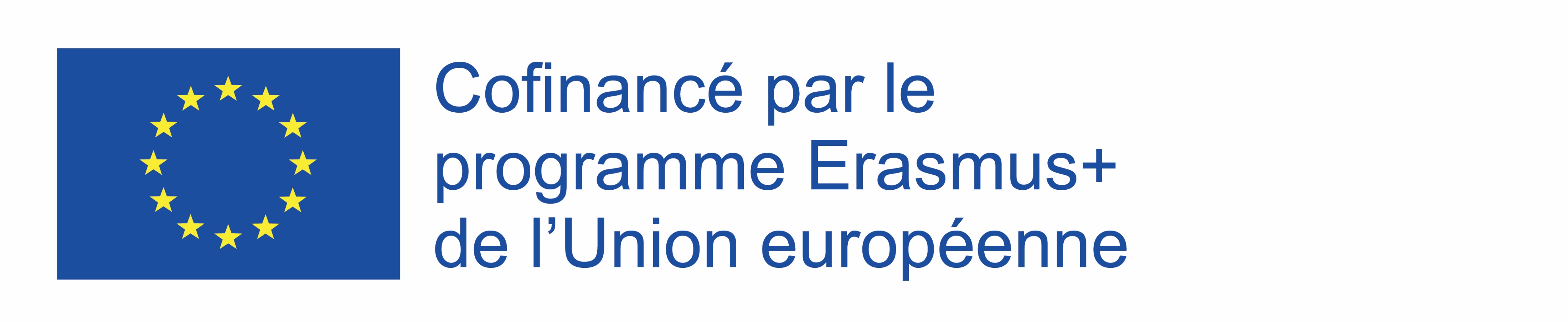 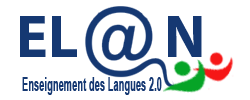 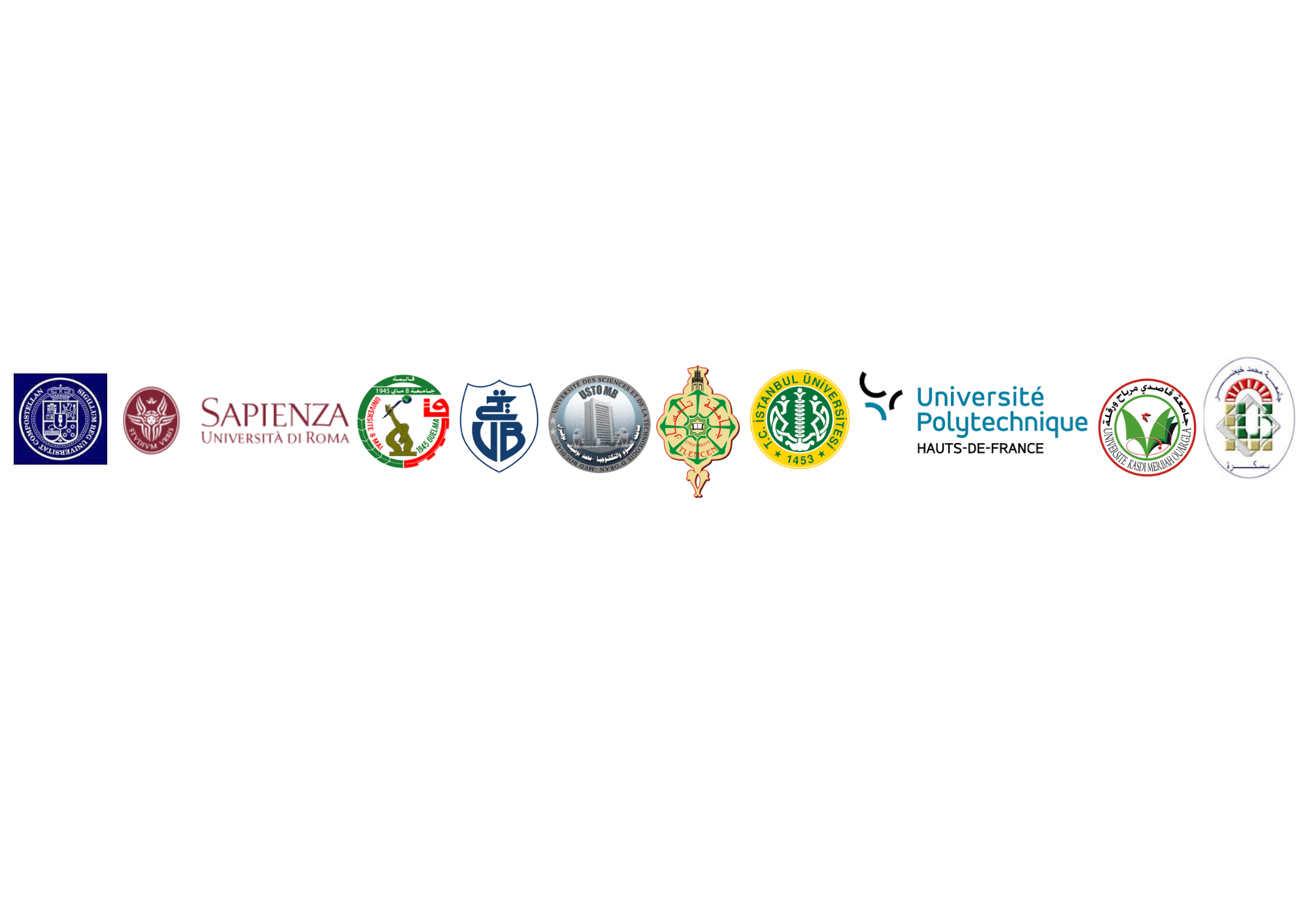 Presentation name
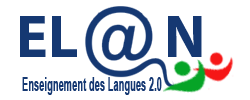 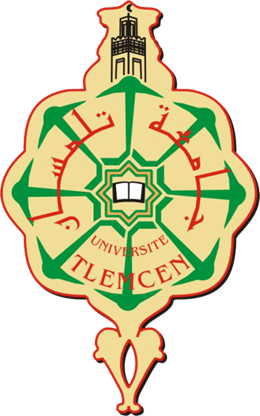 Headline of slide
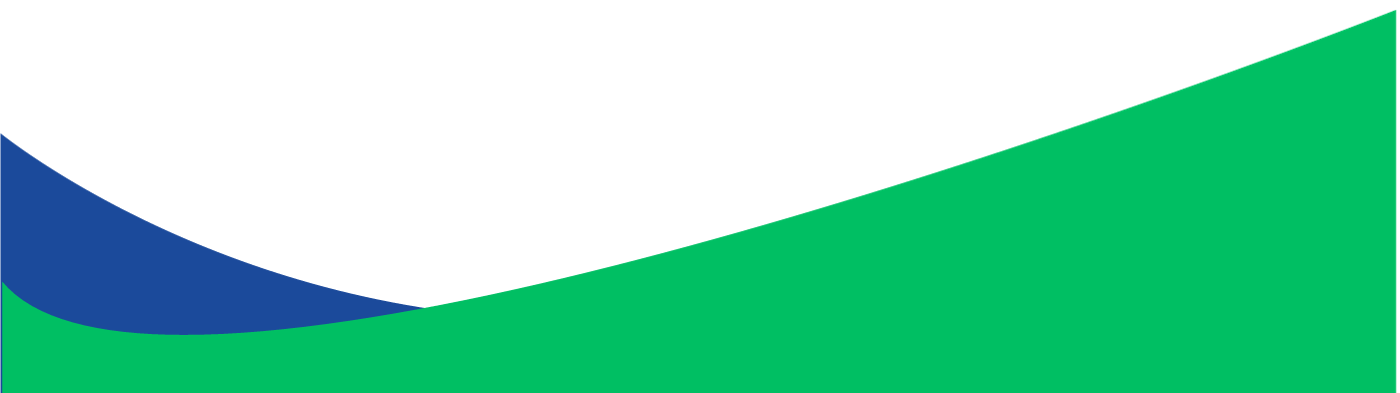 Lorem ipsum dolor sit amet, consectetuer adipiscing elit. Aenean commodo ligula eget dolor. Aenean massa. Gum socis natoque penatibus et magnis dis parturient montes, nascetur ridiculus mus. 
Lorem ipsum dolor sit amet, consectetuer adipiscing elit. 
Aenean commodo ligula eget dolor. Aenean massa. Cum socis natoque penatibus et magnis dis parturient montes, nascetur ridiculus mus massa quis enim.
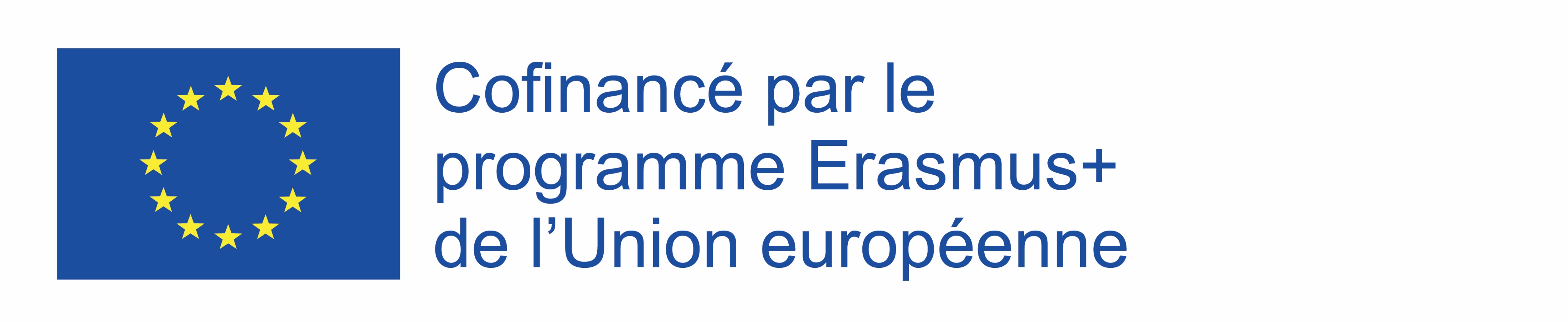 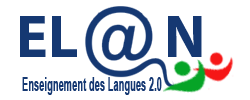 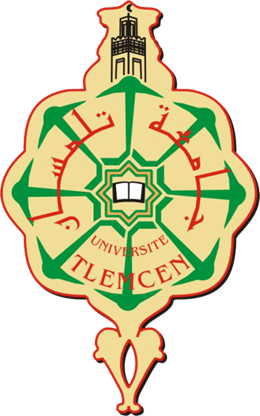 Short Headline
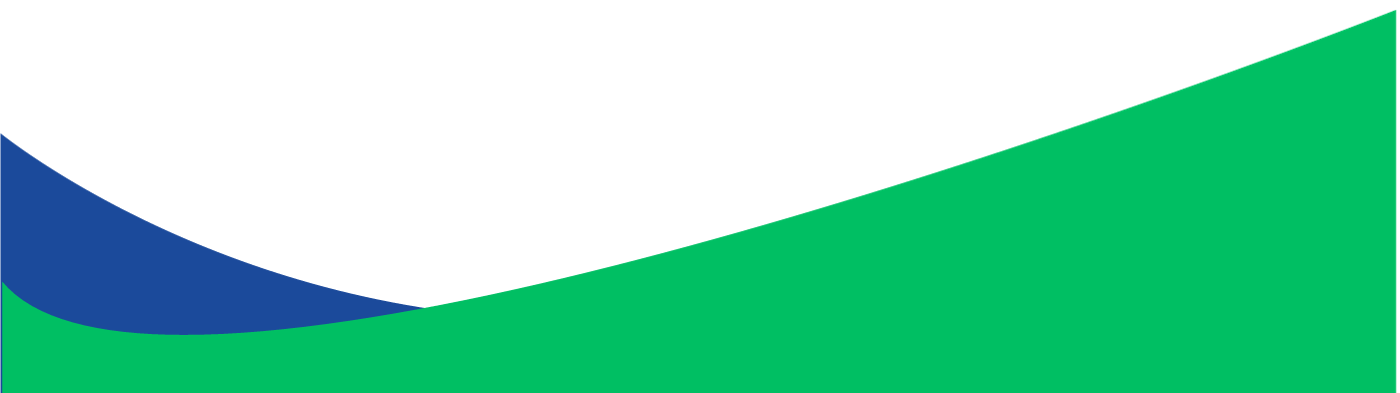 Lorem ipsum dolor sit amet, consectetuer adipiscing elit. Aenean commodo ligula eget dolor.
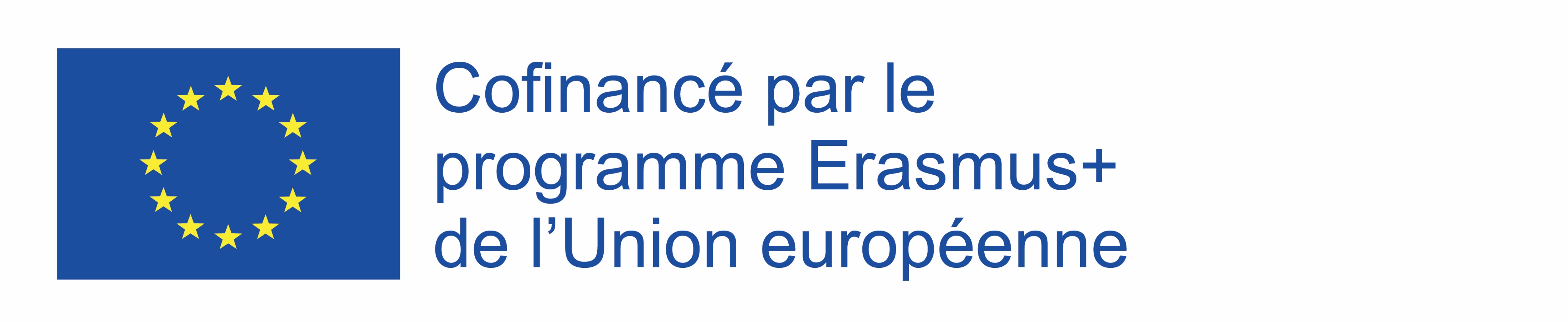 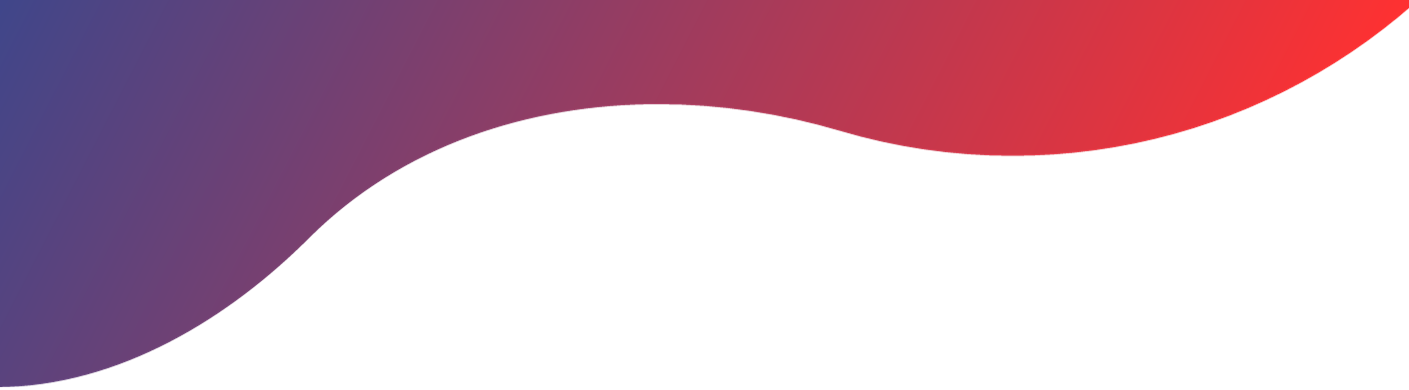 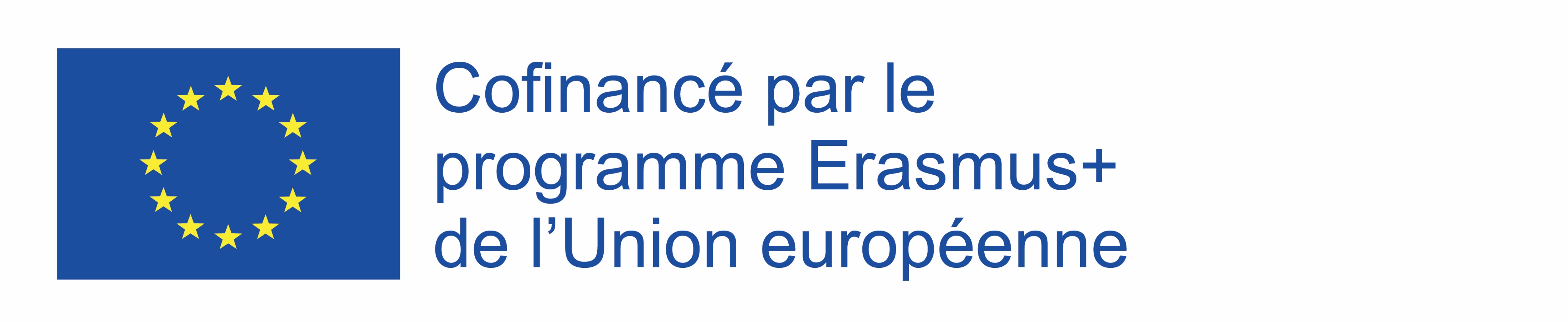 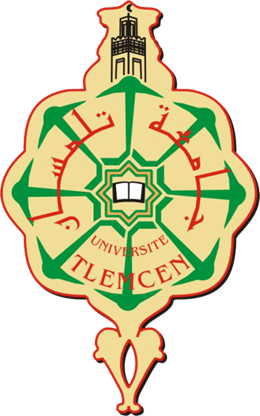 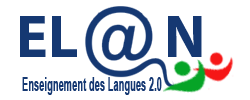 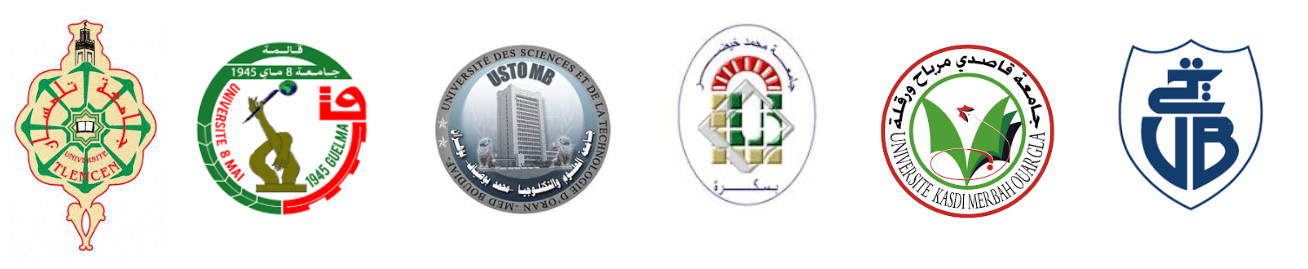 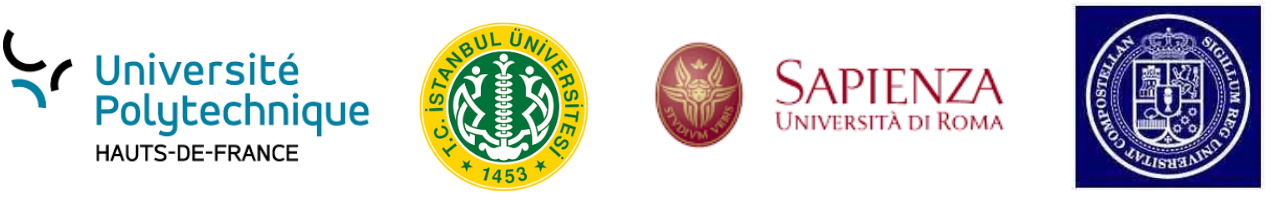